«ng bµ
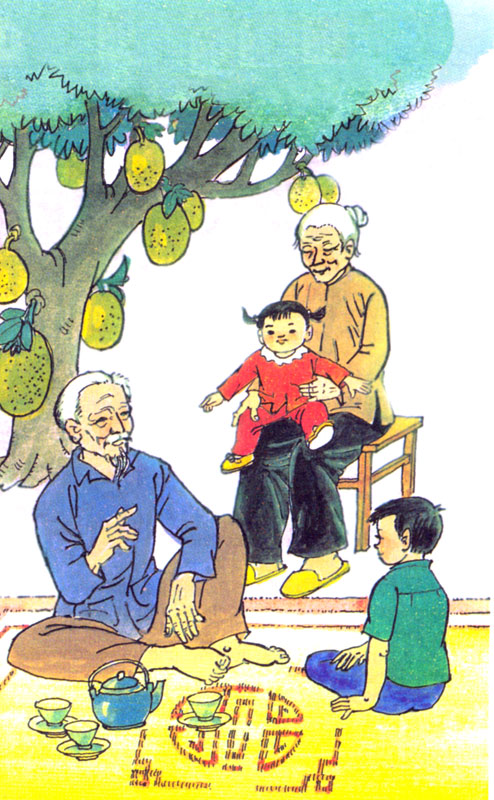 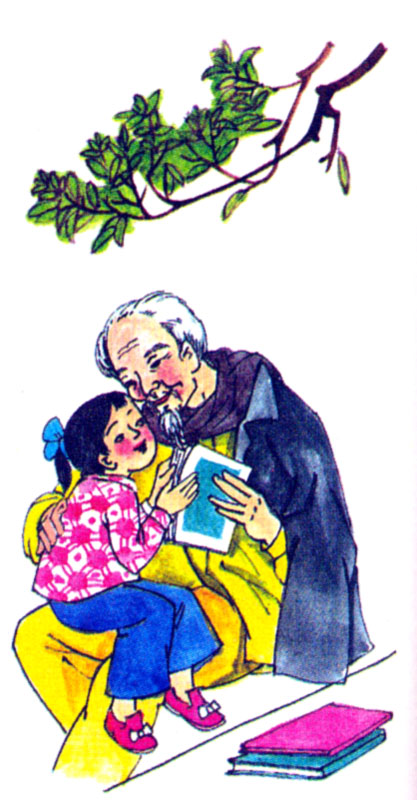 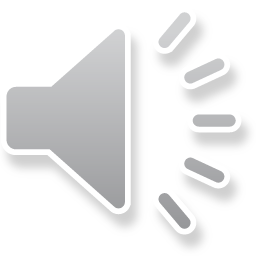 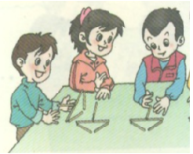 Việc 1. Luyện đọc câu:
     Mỗi bạn đọc một câu, nối tiếp nhau đến hết bài, chú ý sửa cho nhau những từ bạn đọc sai và tìm xem từ dễ lẫn khi đọc.
Việc 2: Luyện đọc đoạn:
      - Bước 1: Mỗi bạn đọc một đoạn, nối tiếp nhau đến hết bài 
      - Bước 2: Tìm cách ngắt  nghỉ  câu dài.
      - Bước 3: Em cùng các bạn đọc phần chú giải và tìm xem từ nào khó hiểu.
Luyện đọc câu dài:
   Hai bố con bàn nhau lấy ngày lập đông hằng năm   làm “ngày ông bà”, 
vì khi trời bắt đầu rét,  mọi người cần chăm lo sứckhỏe   cho các cụ già.
Luyện đọc câu dài:
  Hµ suy nghÜ m·i  mµ ch­a biÕt nªn chuÈn bÞ quµ g×  biÕu «ng bµ.
- Món quà ông thích nhất hôm nay  là chùm điểm mười của cháu đấy.
Bé Hà có sáng kiến gì?
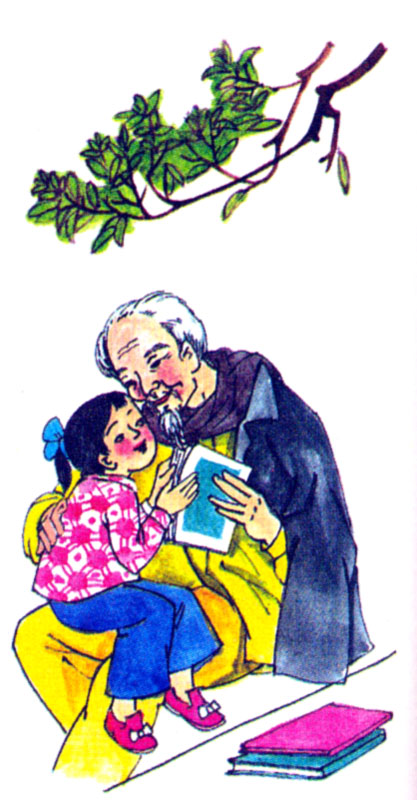 BÐ Hµ cã s¸ng kiÕn tæ chøc
 ngµy lÔ cho «ng bµ.
B¹n Hµ ®· gi¶i thÝch 
v× sao cÇn cã ngµy 
lÔ cña «ng bµ?
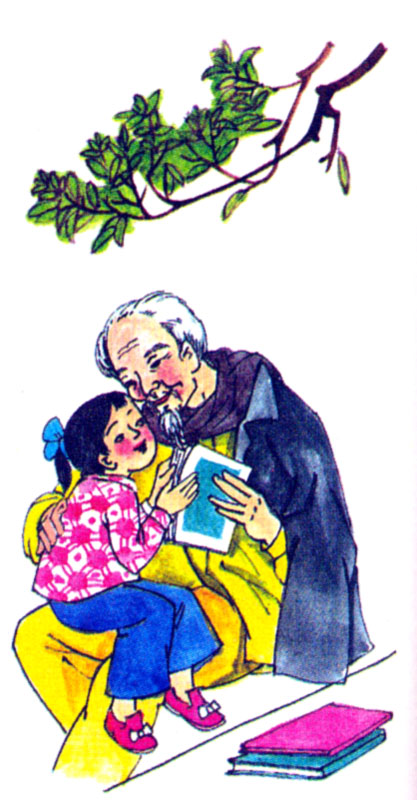 V× Hµ cã ngµy TÕt thiÕu nhi 
1 th¸ng 6. Bè lµ c«ng nh©n cã 
ngµy lÔ 1 th¸ng 5. MÑ cã ngµy 8
th¸ng 3. Cßn «ng bµ th× ch­a 
cã ngµy lÔ nµo c¶.
2. Hai bè con chän ngµy nµo lµm ngµy lÔ cña «ng bµ ?
 V× sao?
Hai bè con chän ngµy lËp ®«ng 
lµm ngµy lÔ cña «ng bµ. V× ngµy 
®ã lµ ngµy trêi b¾t ®Çu rÐt, mäi 
ng­ưêi cÇn chó ý ch¨m lo søc kháe
cho c¸c cô giµ.
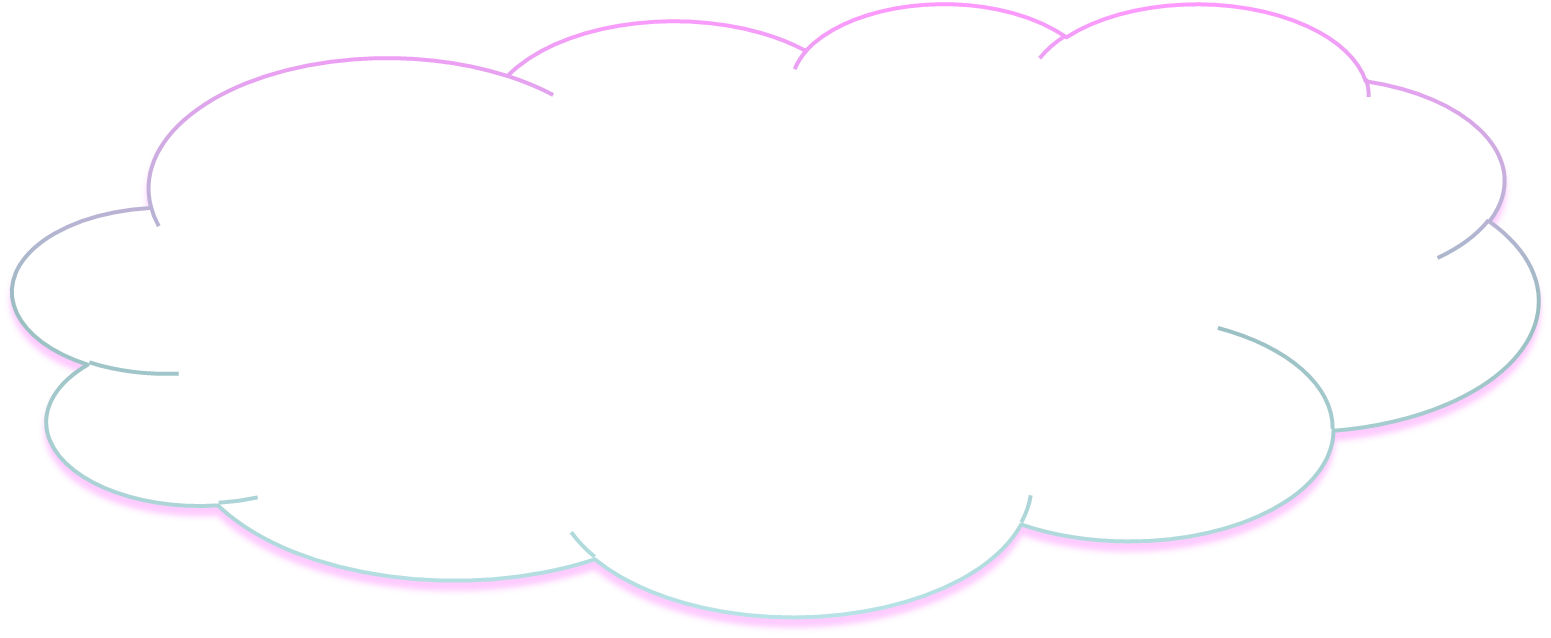 3. BÐ Hµ cßn b¨n kho¨n chuyÖn g×?
BÐ Hµ b¨n kho¨n ch­ưa 
biÕt nªn chuÈn bÞ quµ g× 
biÕu «ng bµ.
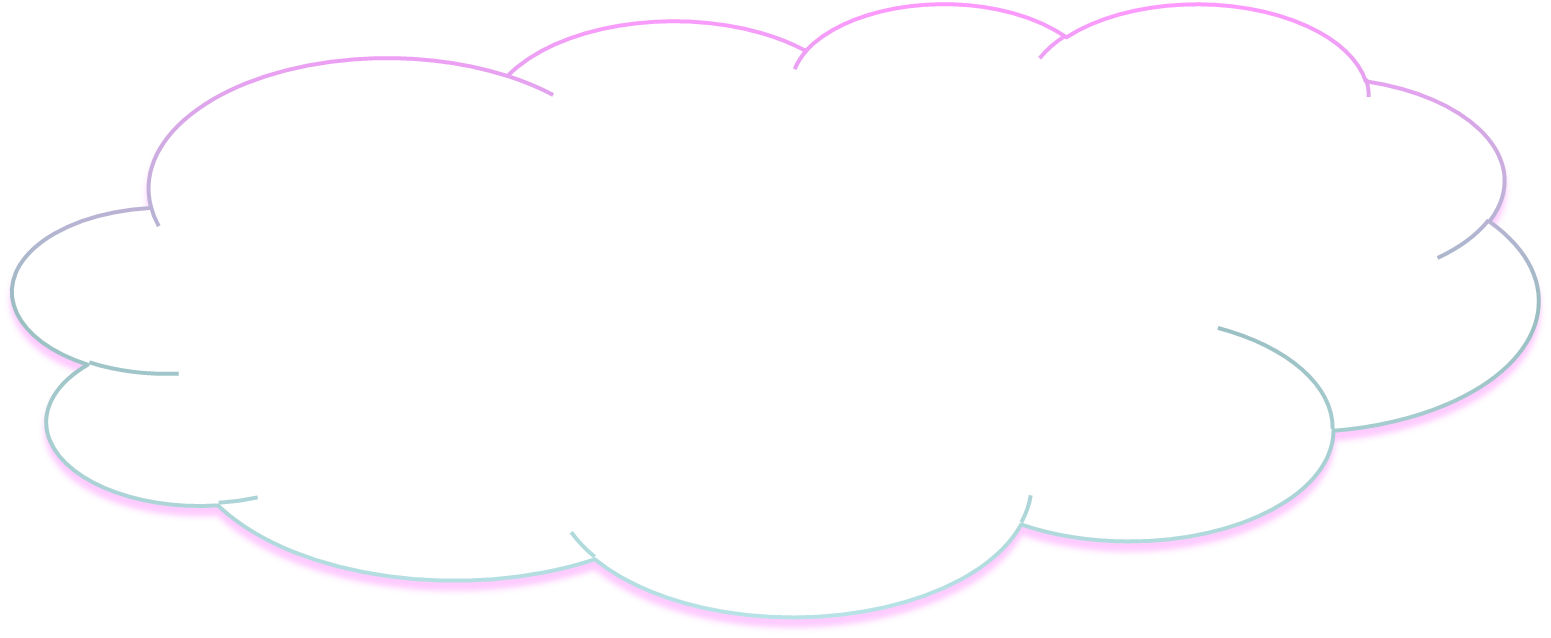 4. Hµ ®· tÆng «ng bµ mãn quµ g×? ¤ng bµ cã thÝch mãn quµ ®ã kh«ng?
Hµ ®· tÆng «ng bµ chïm
 ®iÓm mư­êi. ¤ng bµ rÊt thÝch 
mãn quµ ®ã.
5. BÐ Hµ trong truyÖn lµ mét c« bÐ như­ thÕ nµo?